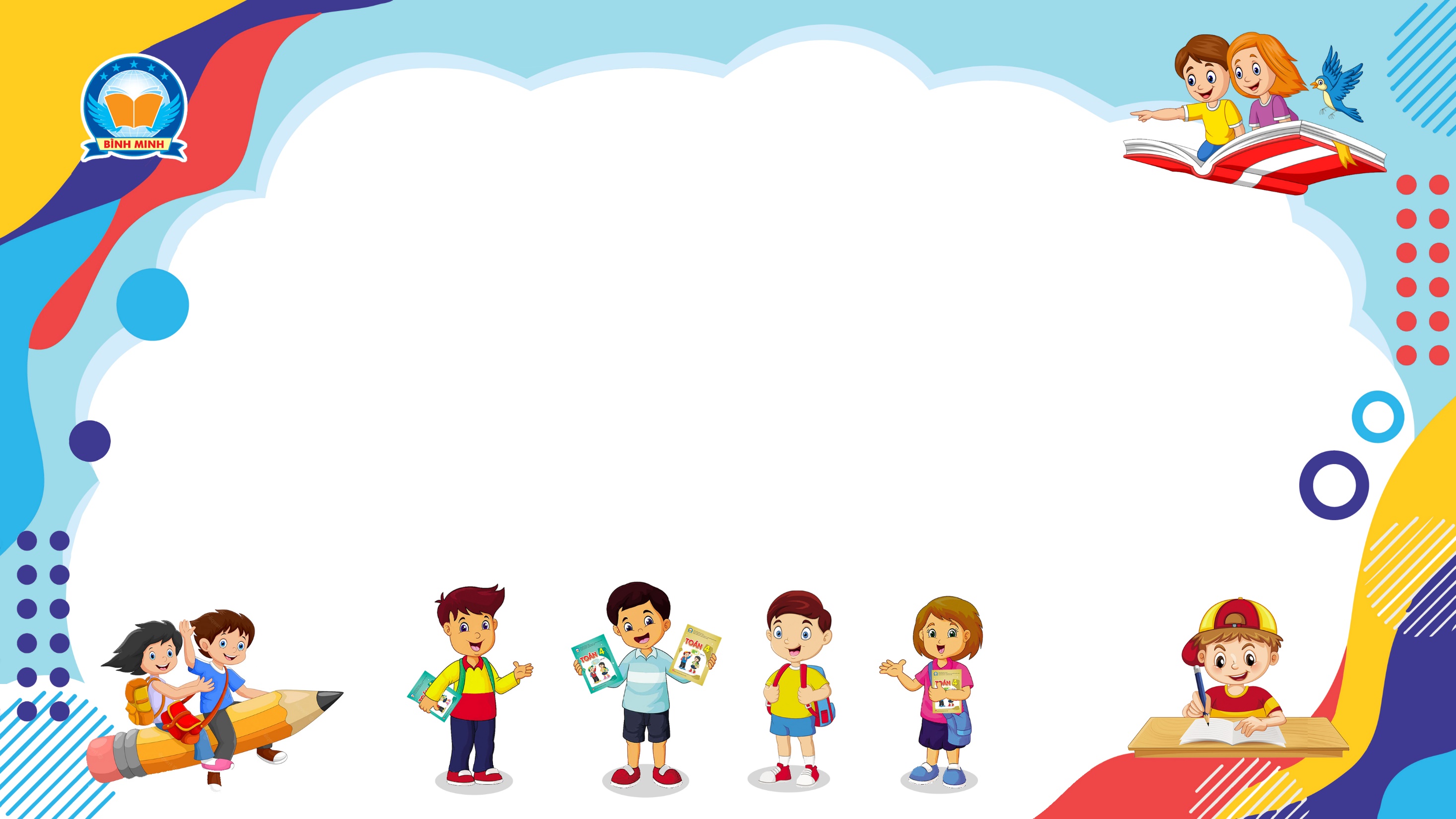 Bài 139
LUYỆN TẬP
(Sách giáo khoa Toán 4 - Tập hai - Trang 66)
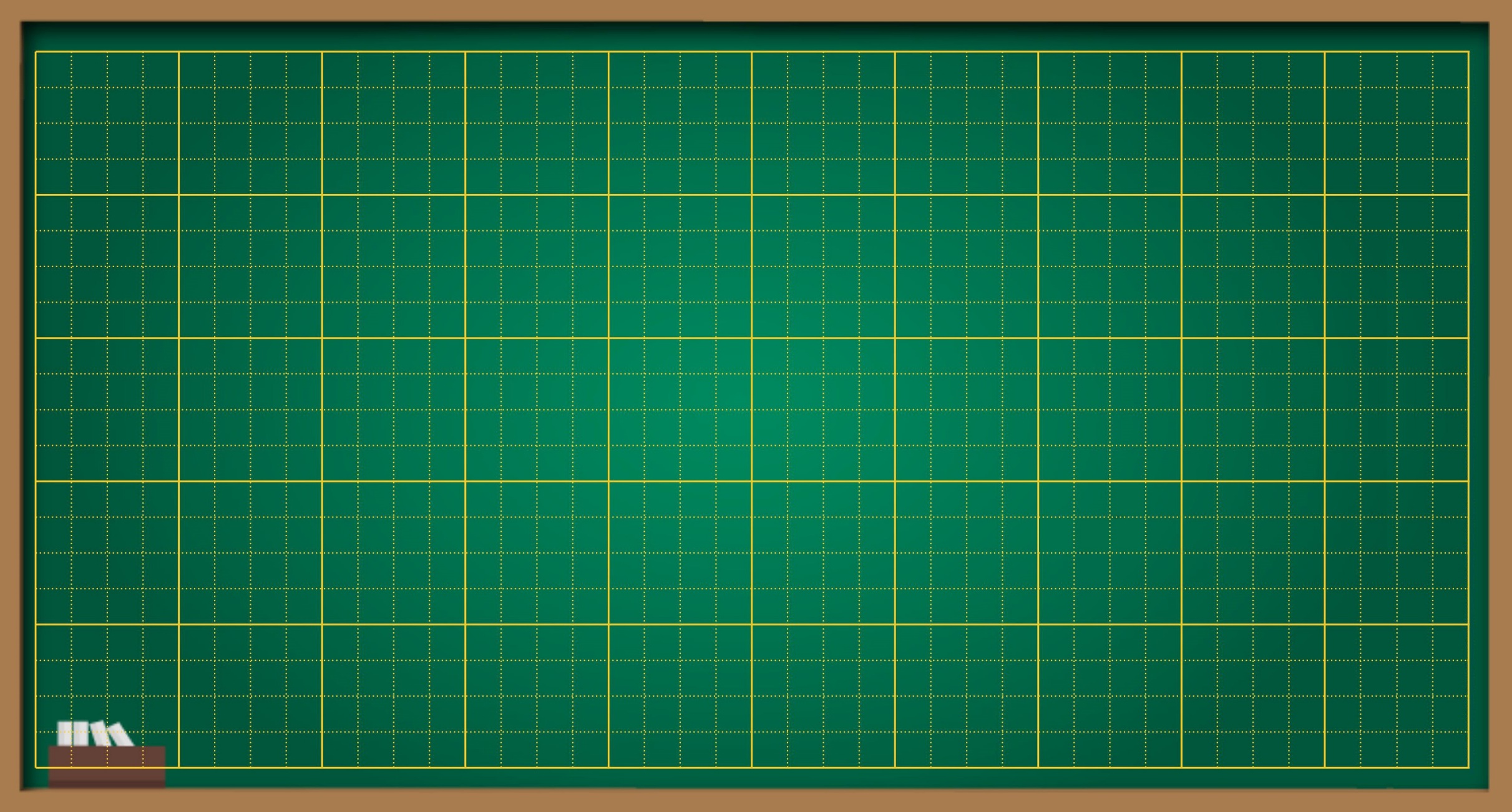 Thứ … ngày … tháng … năm ….
Bài 139
Luyện tập
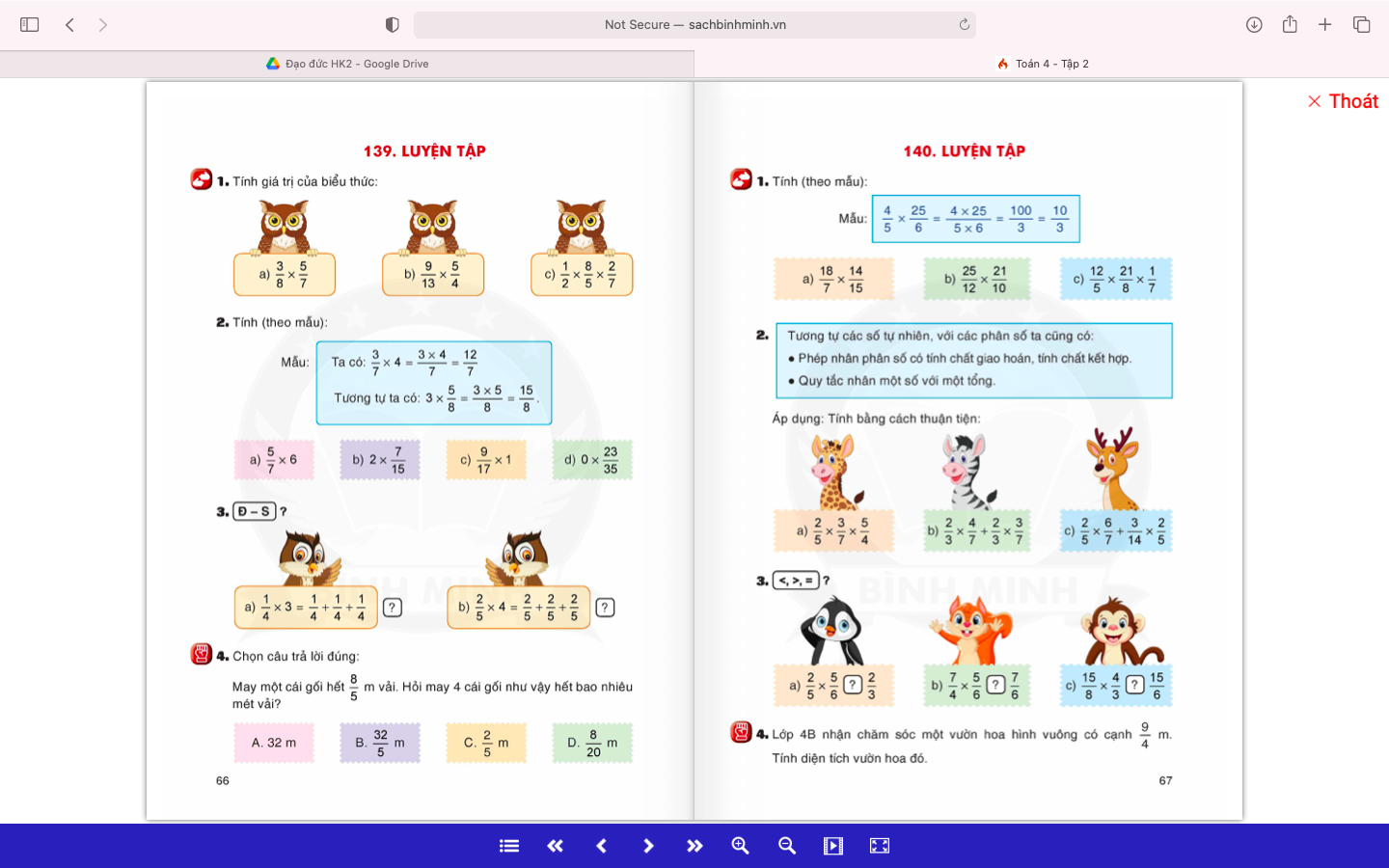 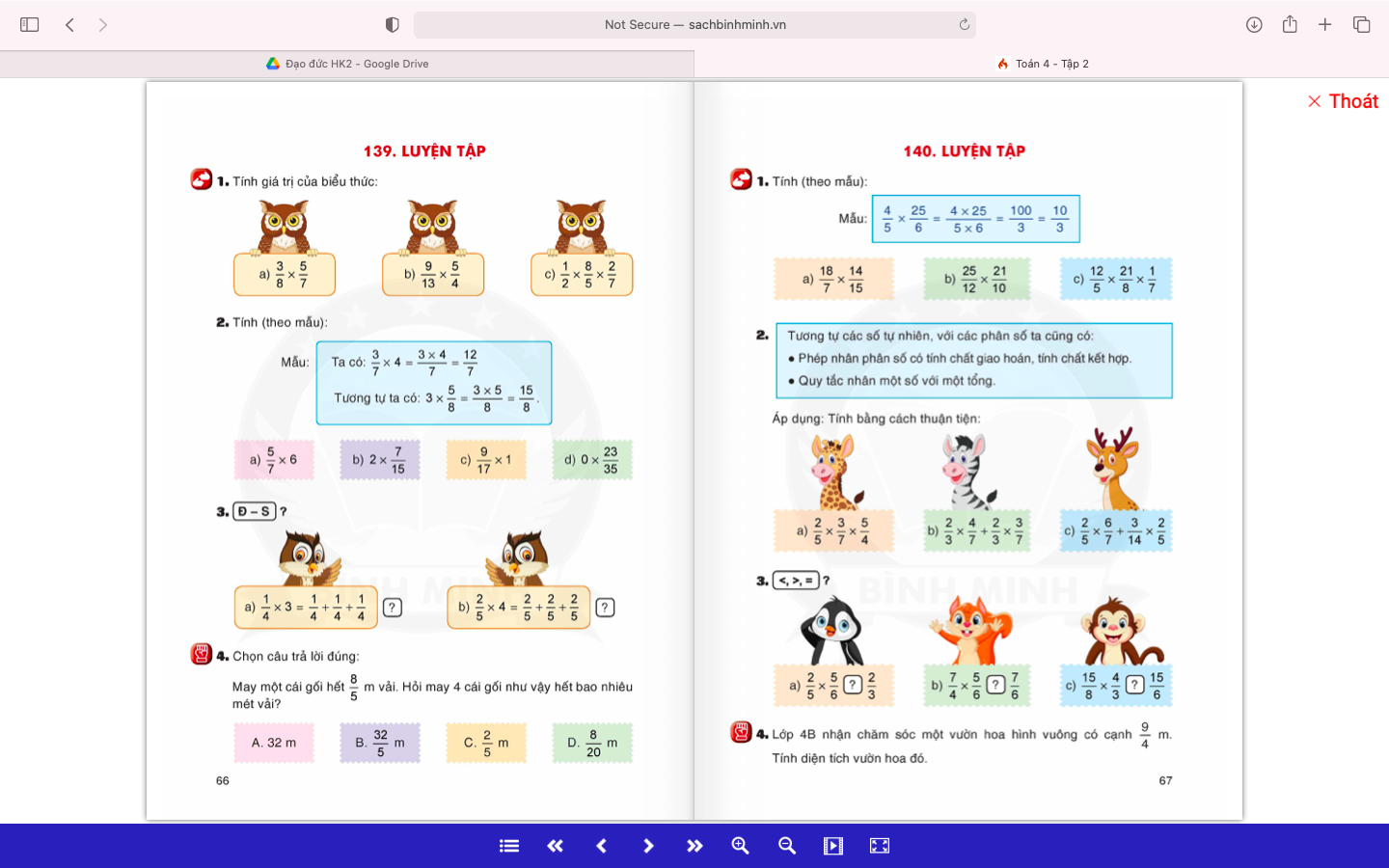 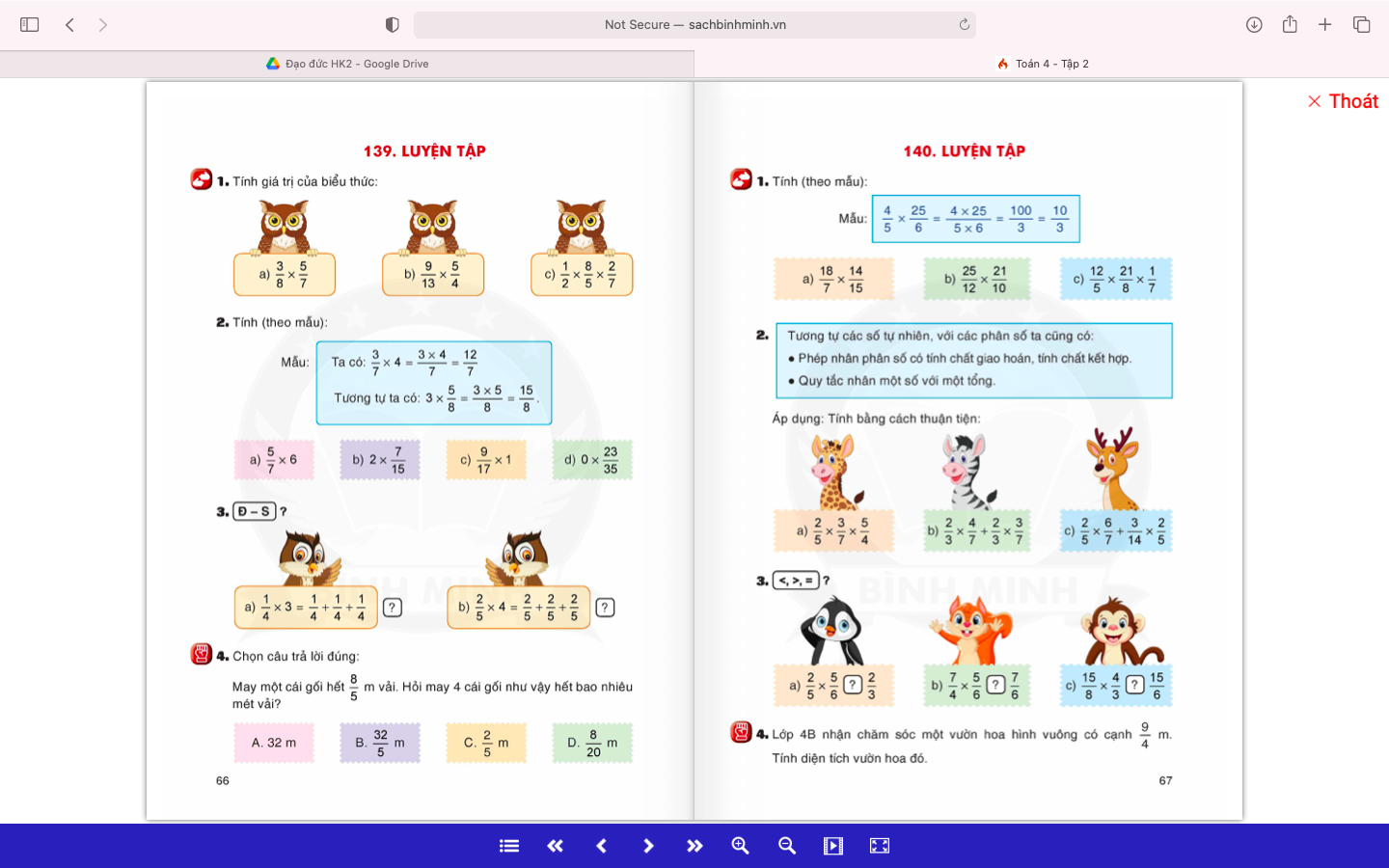 Đ
S
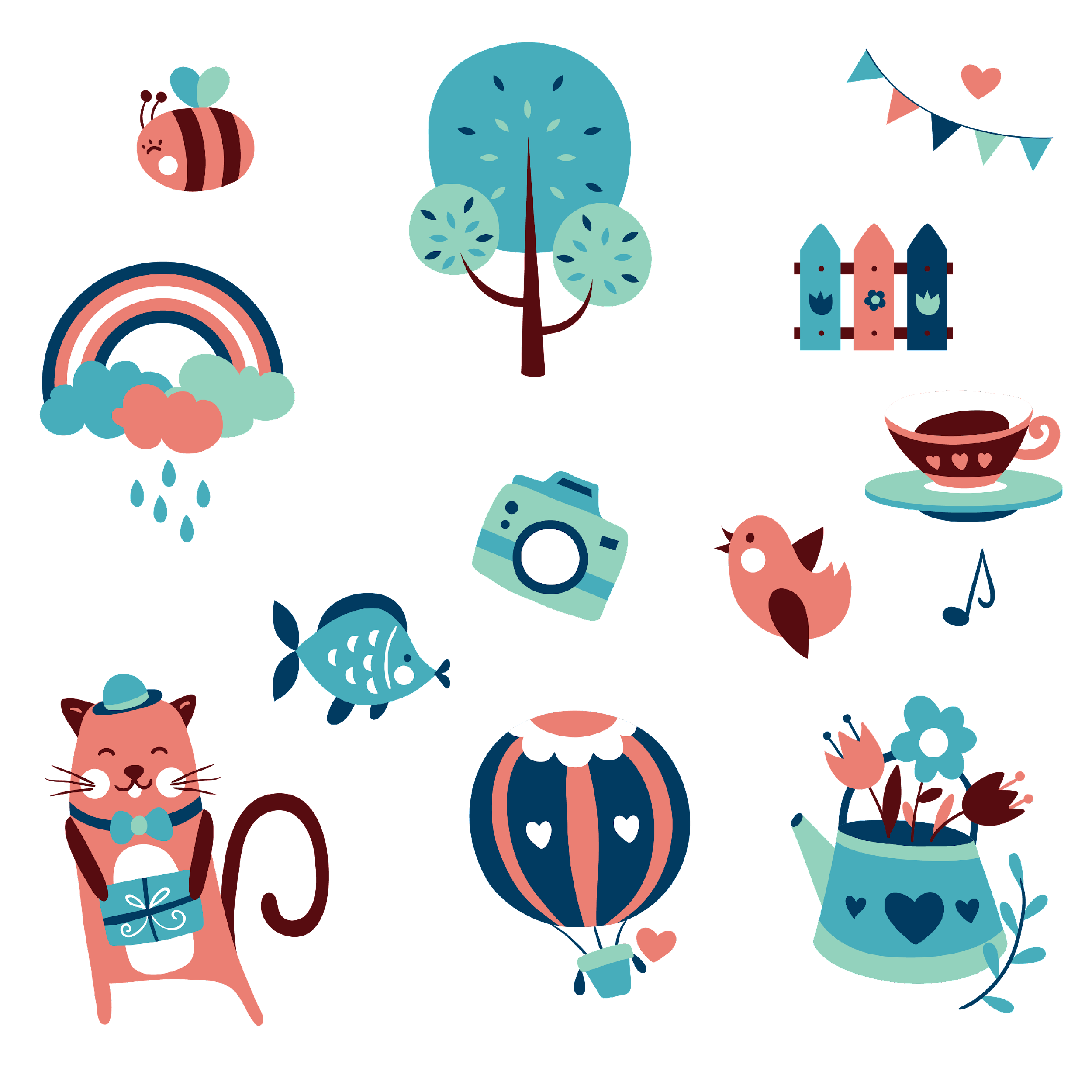 VẬN DỤNG
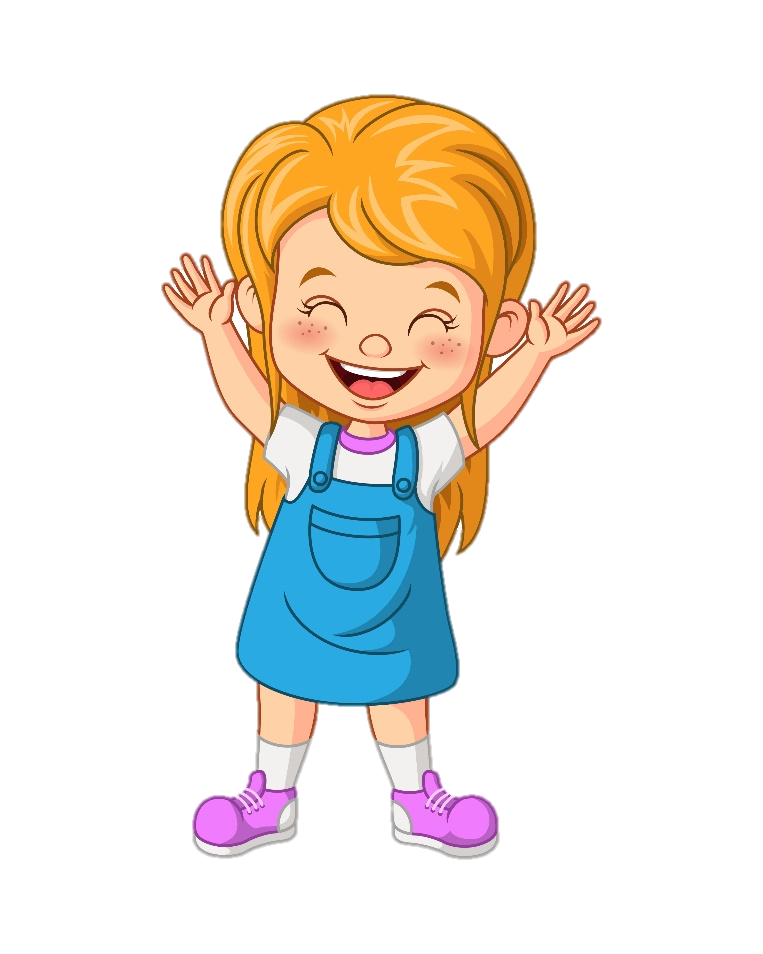 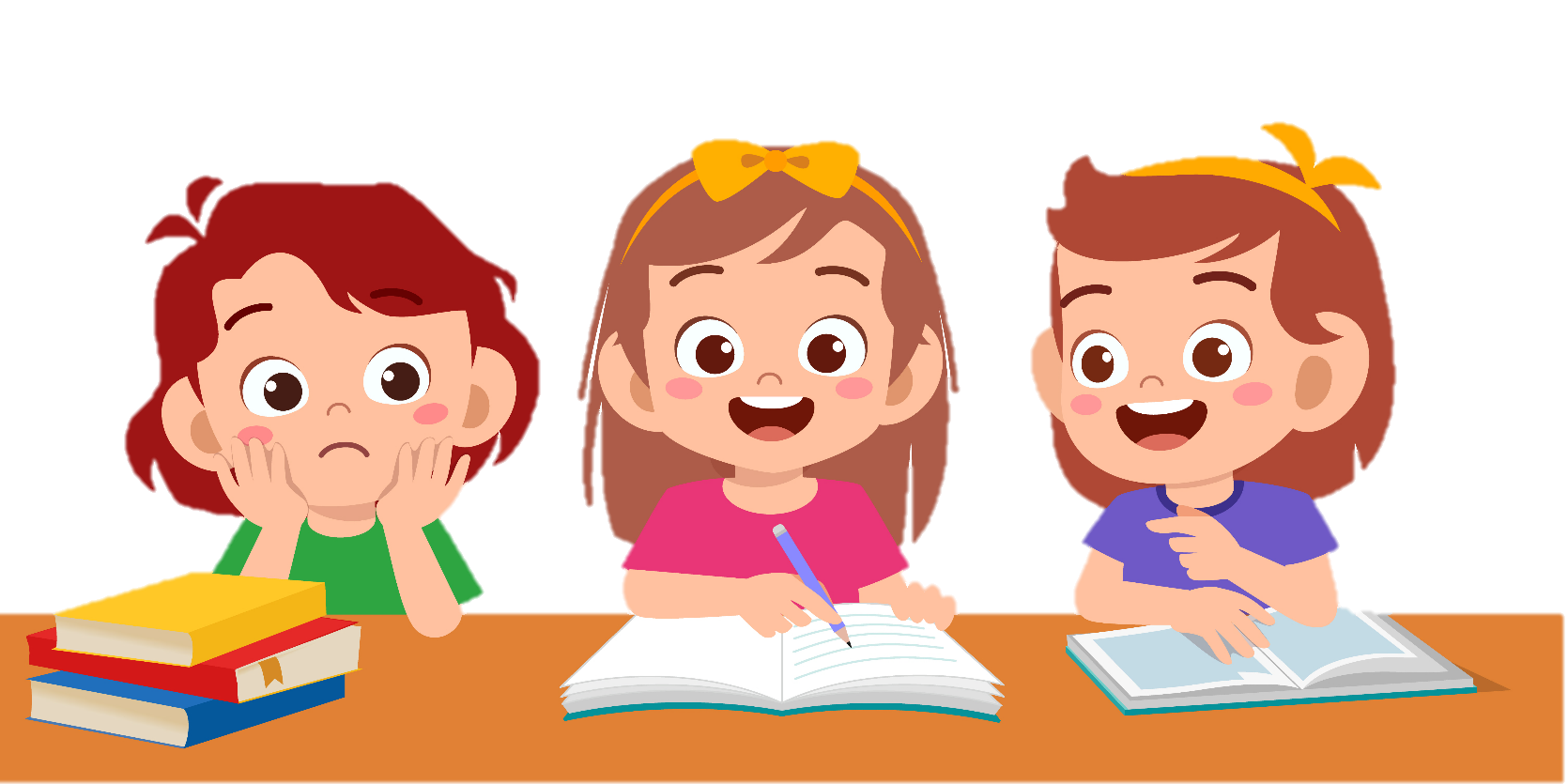 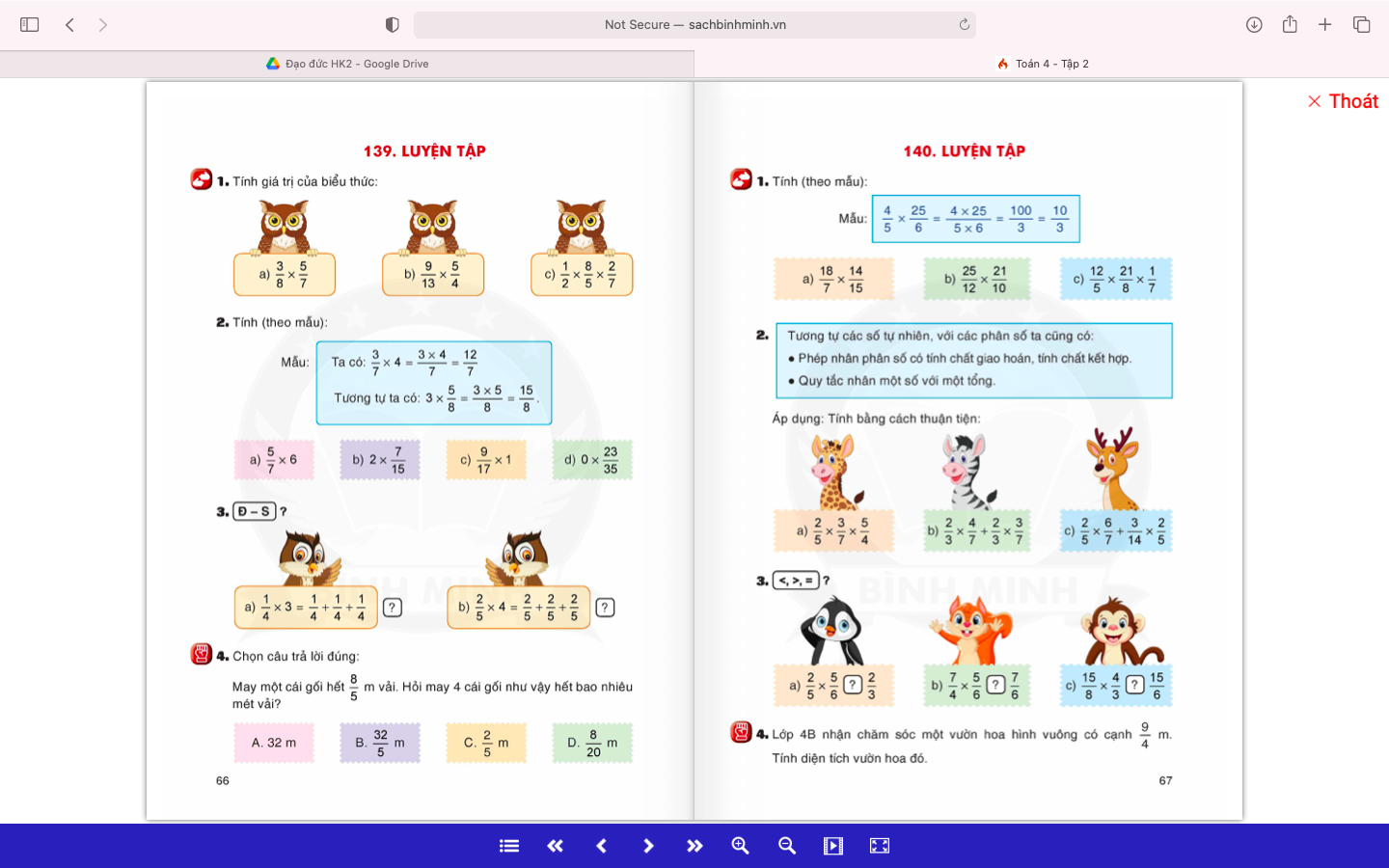 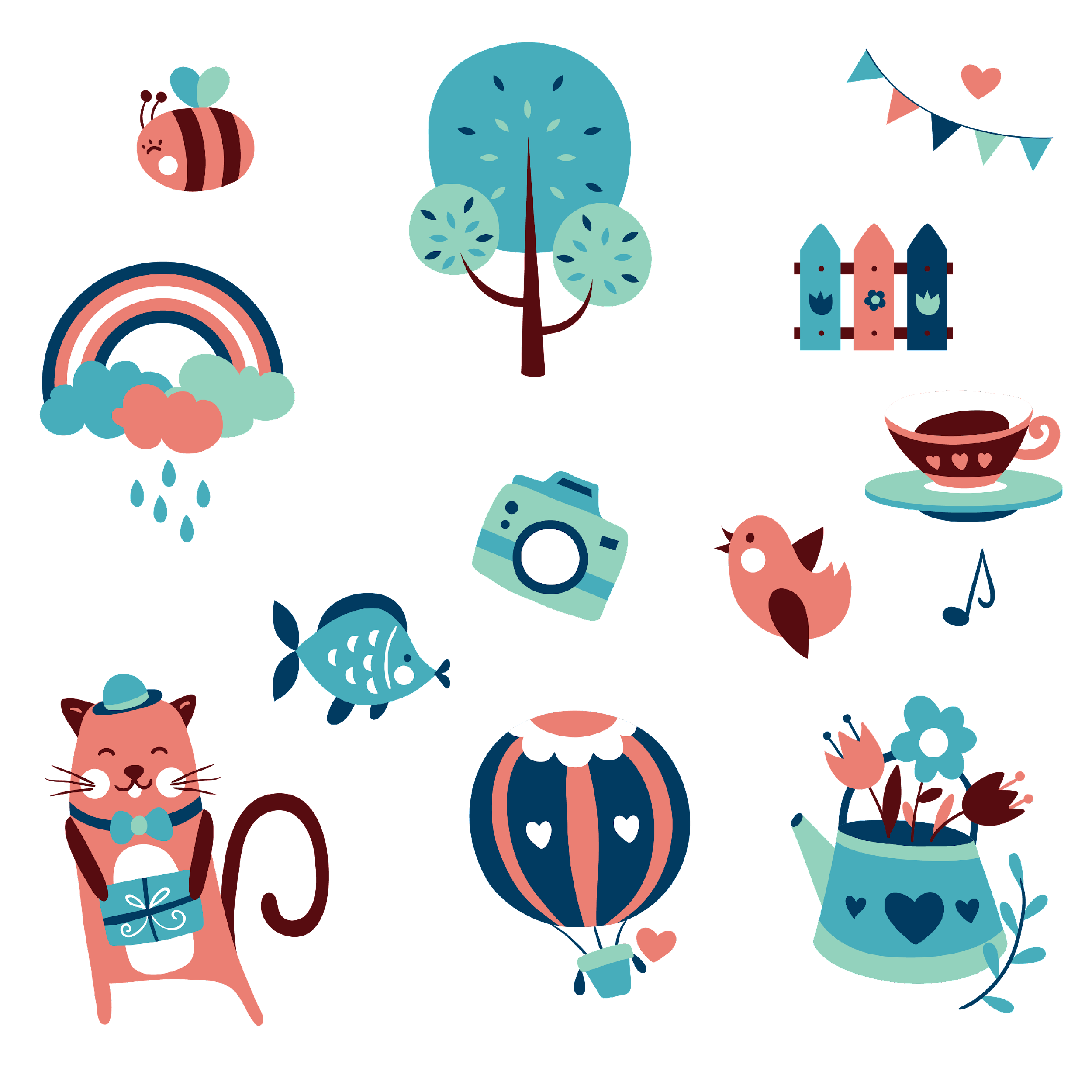 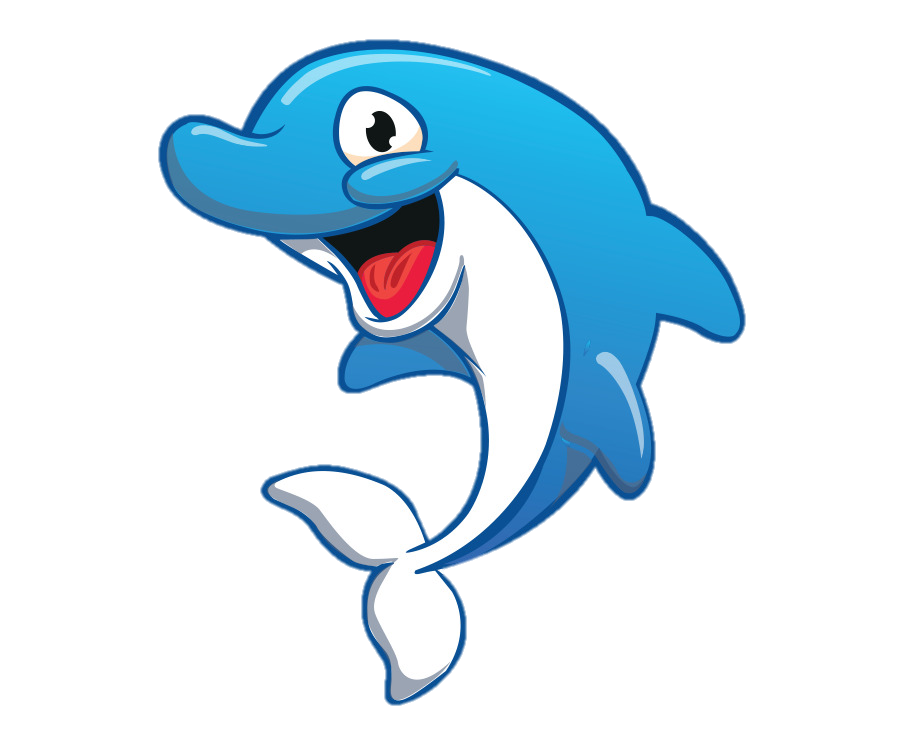 Chúc các emhọc tốt!